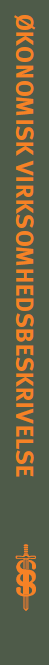 Økonomisk virksomhedsbeskrivelseFra strategi til operationel styring
Kapitel 13 – Budgettering som ledelsesværktøj
Økonomisk virksomhedsbeskrivelse                                     © Per Nikolaj Bukh, Charlotte Flyger og Preben Melander
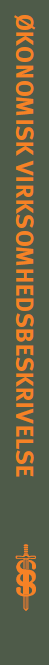 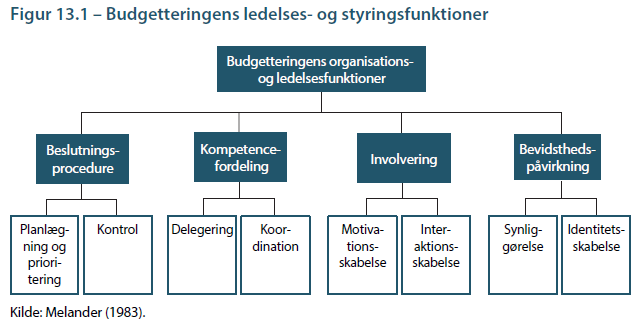 Økonomisk virksomhedsbeskrivelse                                     © Per Nikolaj Bukh, Charlotte Flyger og Preben Melander
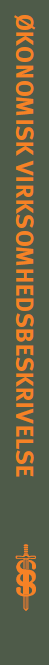 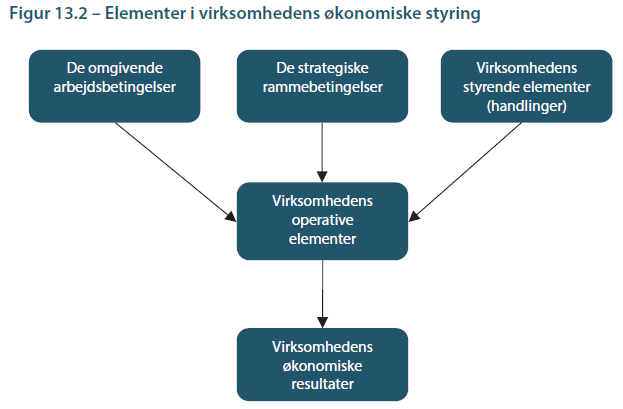 Økonomisk virksomhedsbeskrivelse                                     © Per Nikolaj Bukh, Charlotte Flyger og Preben Melander
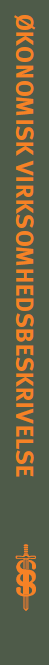 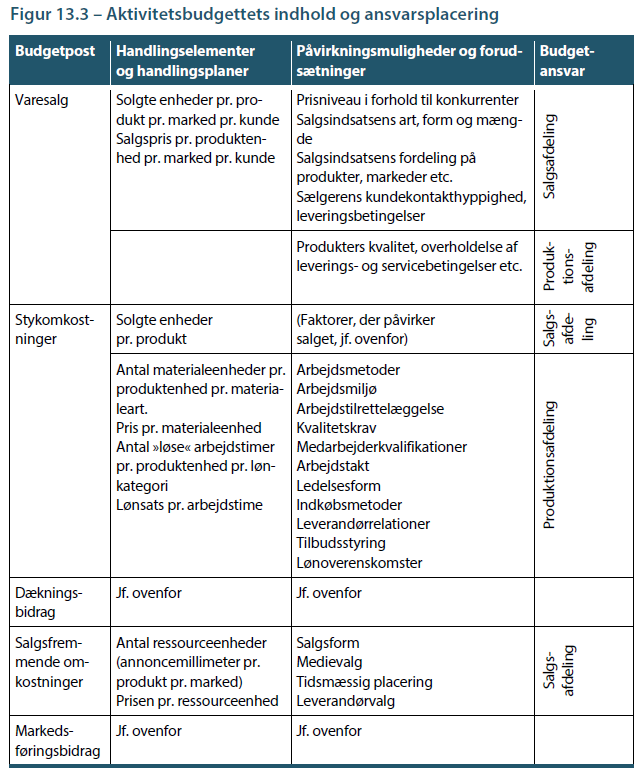 Økonomisk virksomhedsbeskrivelse                                     © Per Nikolaj Bukh, Charlotte Flyger og Preben Melander
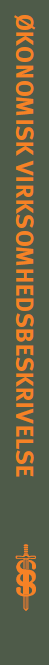 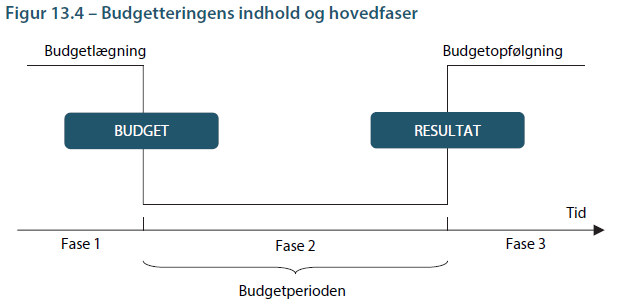 Økonomisk virksomhedsbeskrivelse                                     © Per Nikolaj Bukh, Charlotte Flyger og Preben Melander
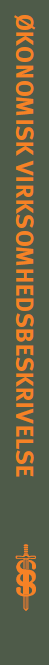 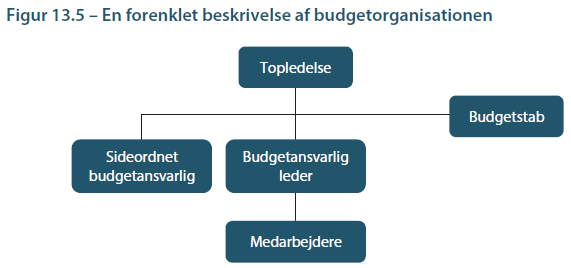 Økonomisk virksomhedsbeskrivelse                                     © Per Nikolaj Bukh, Charlotte Flyger og Preben Melander
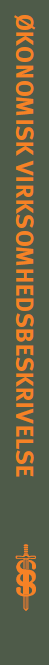 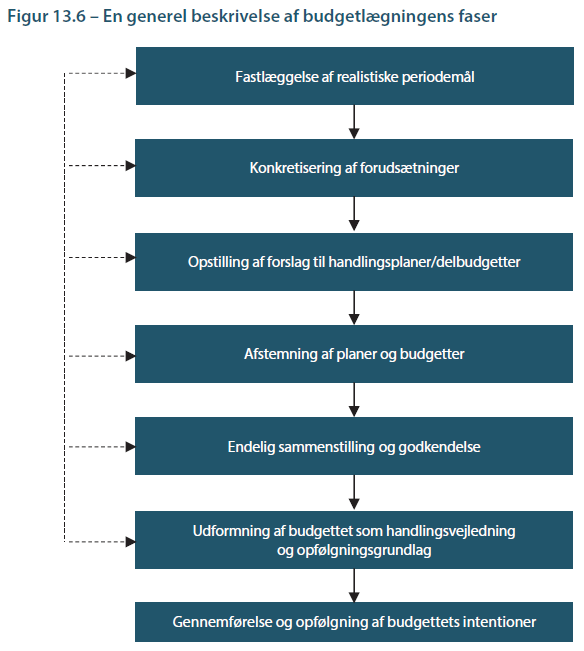 Økonomisk virksomhedsbeskrivelse                                     © Per Nikolaj Bukh, Charlotte Flyger og Preben Melander
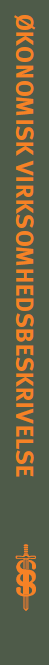 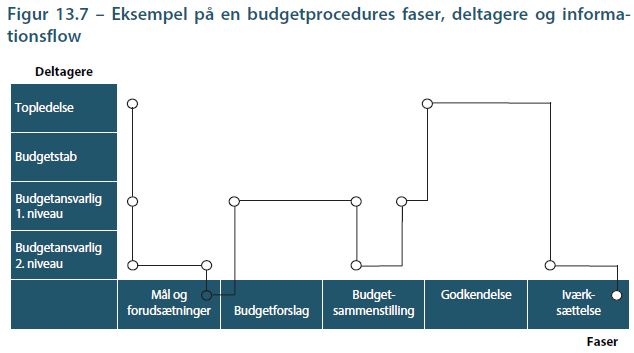 Økonomisk virksomhedsbeskrivelse                                     © Per Nikolaj Bukh, Charlotte Flyger og Preben Melander
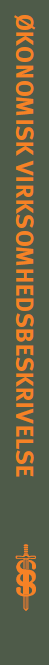 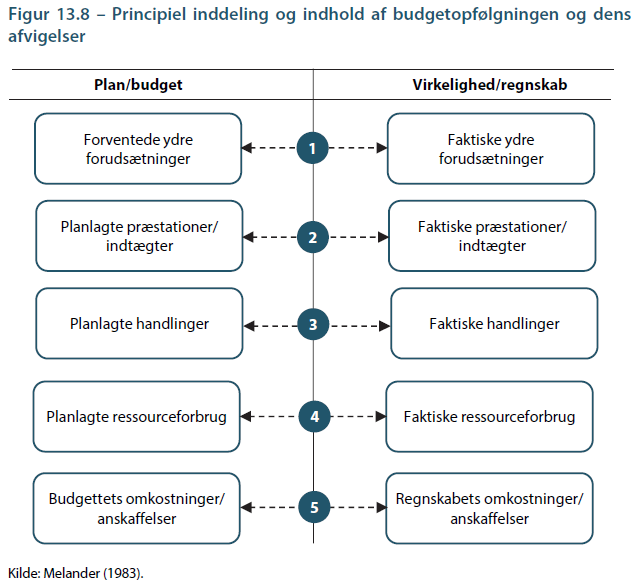 Økonomisk virksomhedsbeskrivelse                                     © Per Nikolaj Bukh, Charlotte Flyger og Preben Melander
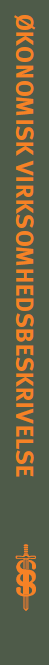 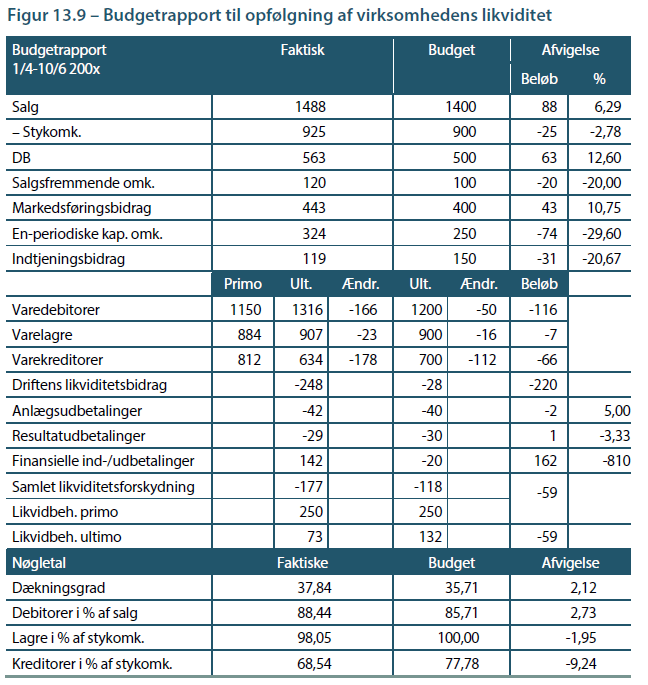 Økonomisk virksomhedsbeskrivelse                                     © Per Nikolaj Bukh, Charlotte Flyger og Preben Melander
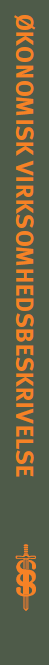 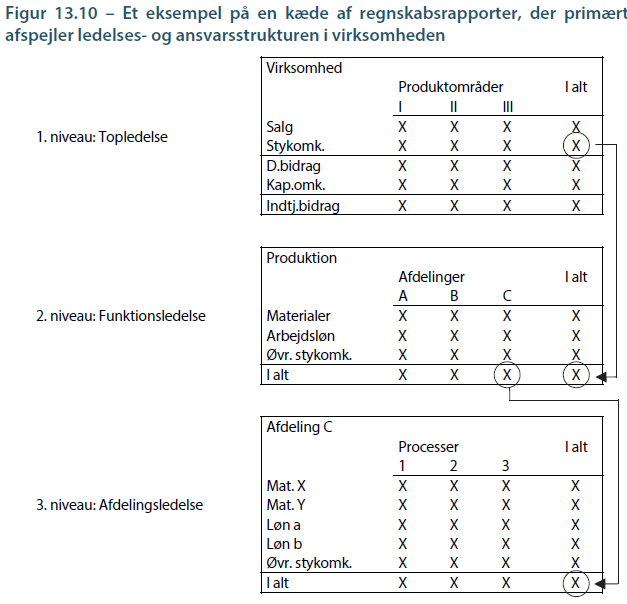 Økonomisk virksomhedsbeskrivelse                                     © Per Nikolaj Bukh, Charlotte Flyger og Preben Melander
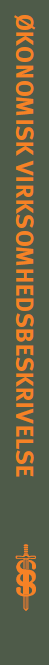 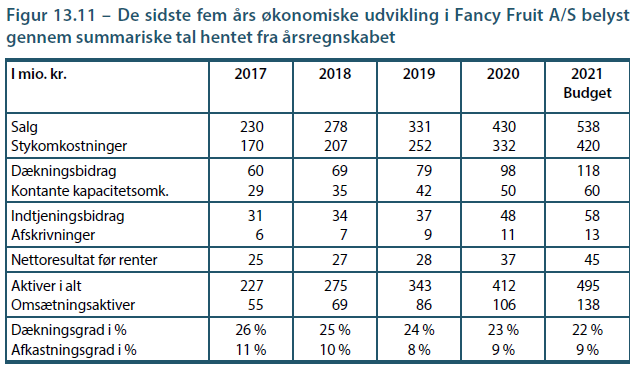 Økonomisk virksomhedsbeskrivelse                                     © Per Nikolaj Bukh, Charlotte Flyger og Preben Melander
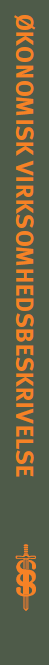 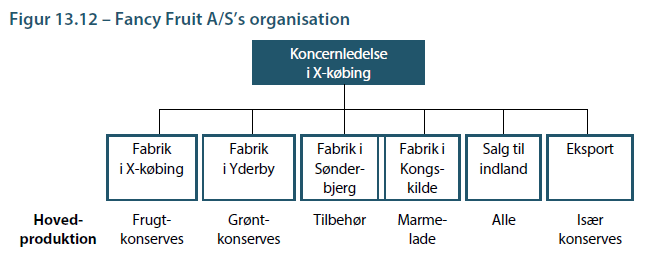 Økonomisk virksomhedsbeskrivelse                                     © Per Nikolaj Bukh, Charlotte Flyger og Preben Melander
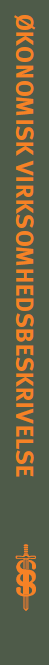 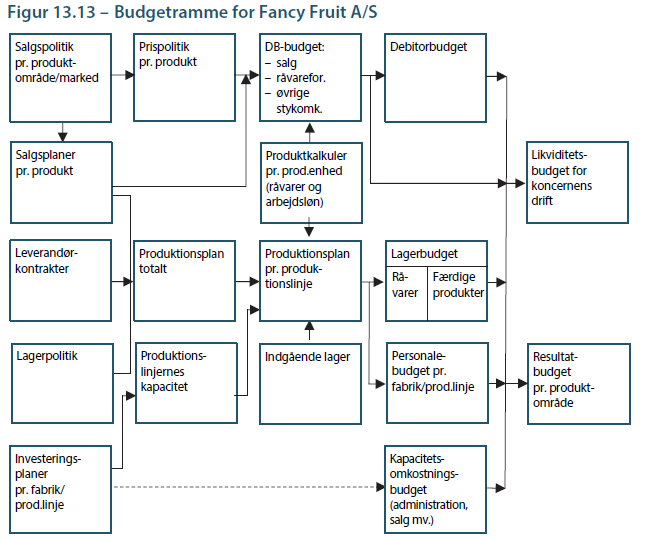 Økonomisk virksomhedsbeskrivelse                                     © Per Nikolaj Bukh, Charlotte Flyger og Preben Melander